Fig. 4 Myofilament force corrected for trabecular muscle cross-sectional area at increasing Ca2+ ...
Cardiovasc Res, Volume 54, Issue 1, April 2002, Pages 25–35, https://doi.org/10.1016/S0008-6363(01)00533-8
The content of this slide may be subject to copyright: please see the slide notes for details.
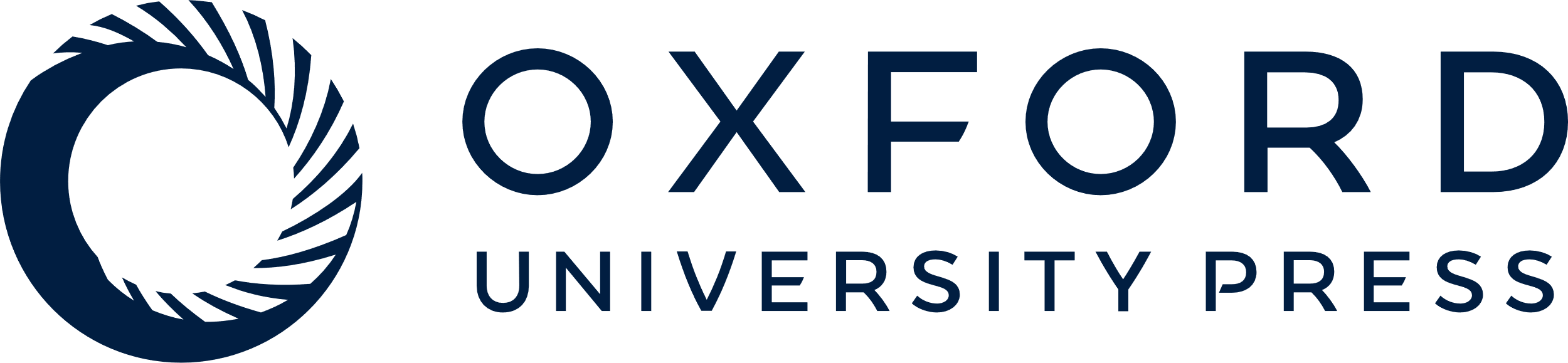 [Speaker Notes: Fig. 4 Myofilament force corrected for trabecular muscle cross-sectional area at increasing Ca2+ concentrations. Maximal force production (Fmax) at a saturating Ca2+ concentration declined between young Brown Norway rats treated with saline (8 months, YSAL) and old animals treated with saline (8 months, OSAL), and was significantly restored in old animals treated with growth hormone (28 months, OGH) (from Wannenburg et al. [56] with permission).


Unless provided in the caption above, the following copyright applies to the content of this slide: Copyright © 2002, European Society of Cardiology]